Création d'un poste de médecin "médecine polyvalente" - renfort SAU CHIC sur les périodes de tension
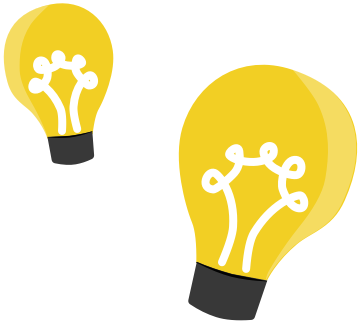 Constat  - Quel problème souhaitons-nous régler ?
La forte tension hospitalière, généralement pendant la période hivernale, se traduit par un nombre plus important de passages aux urgences, d’unités d’hospitalisation de courte durée qui arrivent rapidement à saturation ainsi que par une augmentation du nombre d’hospitalisations.
Bénéficiaire(s)
Bénéfices attendus
Patients des urgences
Renfort d’un médecin supplémentaire lors des fortes périodes de tension, très importantes et fréquentes ;
Equipes des SAU
Réponse à l’enjeu de fluidification des SAU et du respect des DMS des UHCD ;
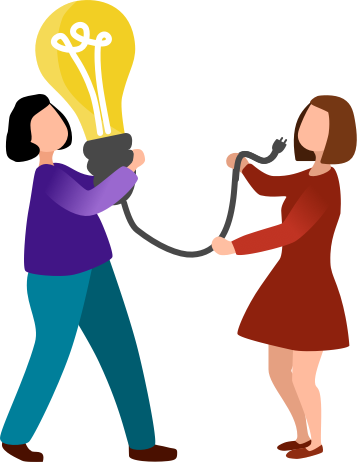 Comment fonctionne la solution ? 
A noter : on parle ici de son fonctionnement cible et de nnk de son déploiement
DESCRIPTION
En cas de fortes tensions et d’une augmentation significative du nombre de passages aux urgences (avec généralement l’augmentation du nombre d’hospitalisations nécessaires), un médecin dépendant du service de médecine polyvalente sera posté à l’UHCD en renfort des professionnels médicaux des urgences déjà sur place.
Budget prévisionnel
Décrire les modalités d’intervention proposées: 
Quels étapes, quels moyens, etc.
1 poste médical (140 000) euros.
Dépenses
Qui est impliqué ?
Recettes: 
Financement demandé (ARS) : 140 000 euros 
Autres financements:
QUI ?
Pour faire quoi ?
Médecin UHCD
Renfort des médecins urgentistes